Diyala University / College of Education for Humanities
Asst.Inst. Eman Ahmed Hasson
Methods of Teaching English
Second Grade
The eighth Lecture
Roles the teacher can play to promote 
Interaction in the classroom
Roles the teacher can play to promote interaction in the classroom
01
1-Engeneer the amount of classroom talk we do.
2-Manpulate our questioning behavior.
02
3-Control the way we give instructions.
4-Orchestrate group and group work.
03
5-Keep learners on task.
6-Make language comprehensible to students.
04
7-Handle affective variables of classroom life
Roles related to English language ability
One role we expected to play is language 
authority . We are expected to explain complex 
rules of English grammar such as the differences 
between static and dynamic verbs .
Roles related to creating meaningful interaction
A number of educators encourage language teachers to play the role of needs assessor , including learning about student’s language-learning history , goals , interests , study habits , learning strategies , and language-learning styles.
1-Roles related to English language abilities:
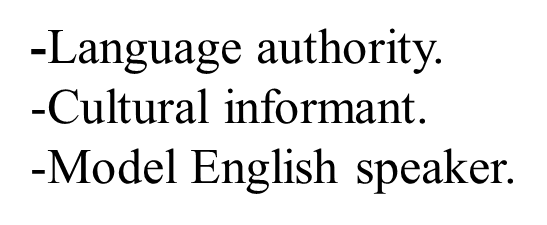 2-Roles related to the ability to create meaningful interaction:
-Needs assessor.
-Classroom manager.
-Text adapter.
-Entertainer.
Thank you